VMTSA bench measurements
February 9th 2012
Measurement conditions
Use two moveable supports to exert a vertical upward force to straighten the bellows or let them bend due to their own weight.
09.02.2012 resonance peaks evolution as we straighten the bellows (1/3)
Peaks’ amplitudes vary by random increments as we straighten the bellows
09.02.2012 resonance peaks evolution as we straighten the bellows (2/3)
09.02.2012 resonance peaks evolution as we straighten the bellows (3/3)
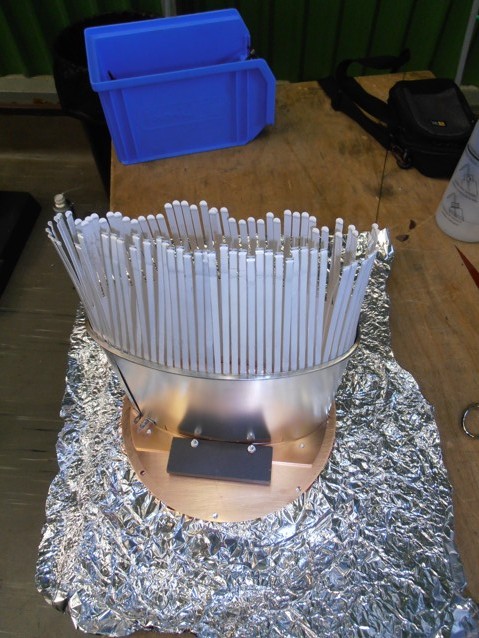 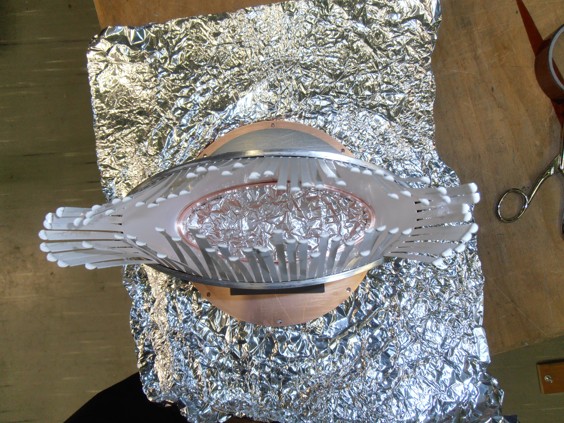 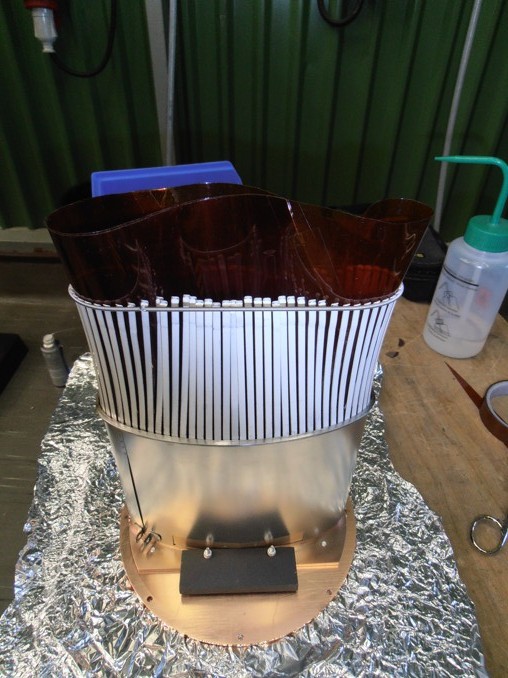 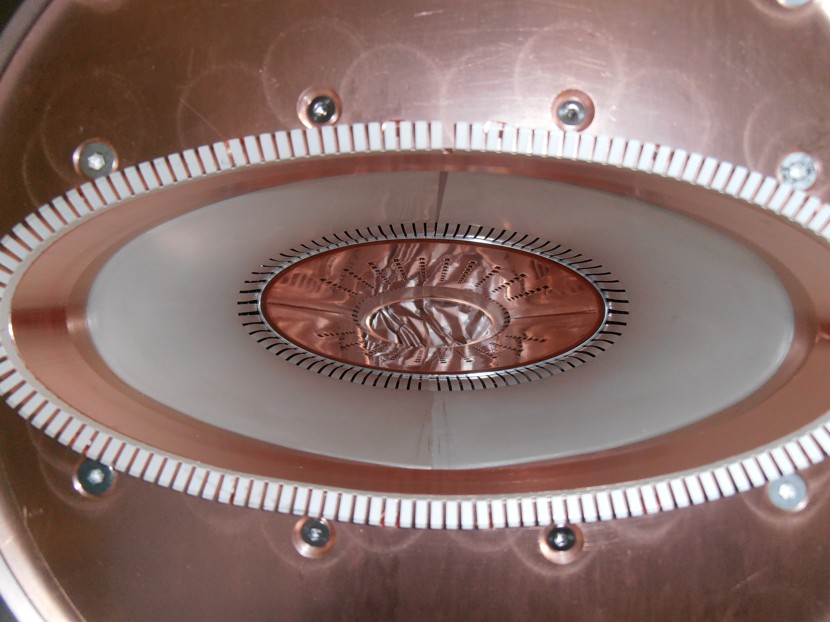 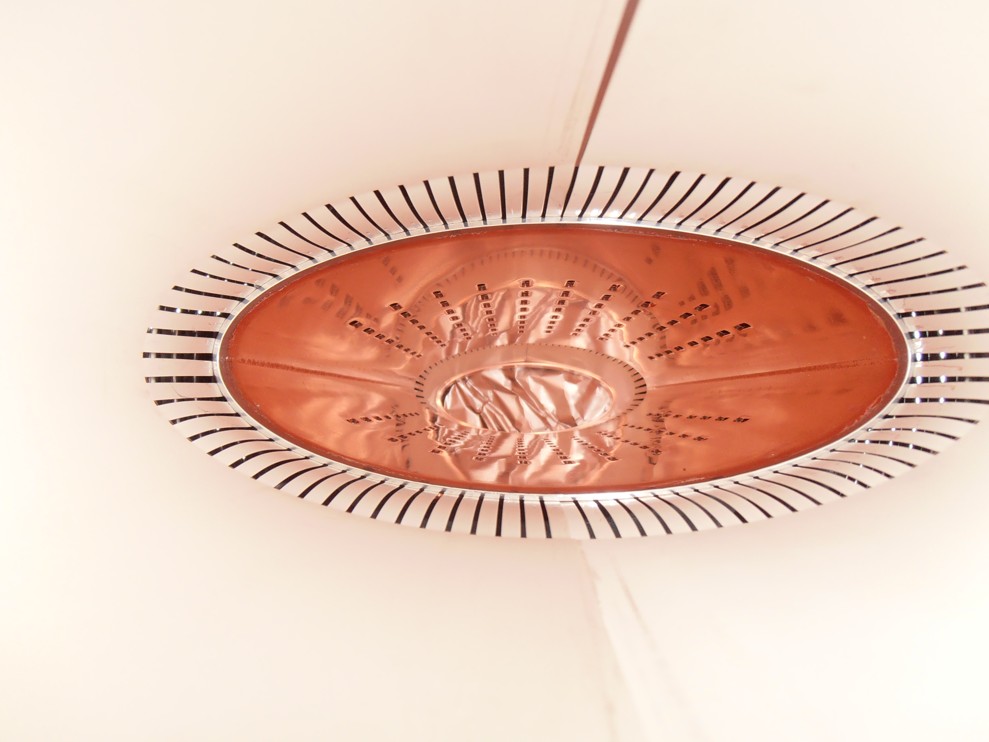 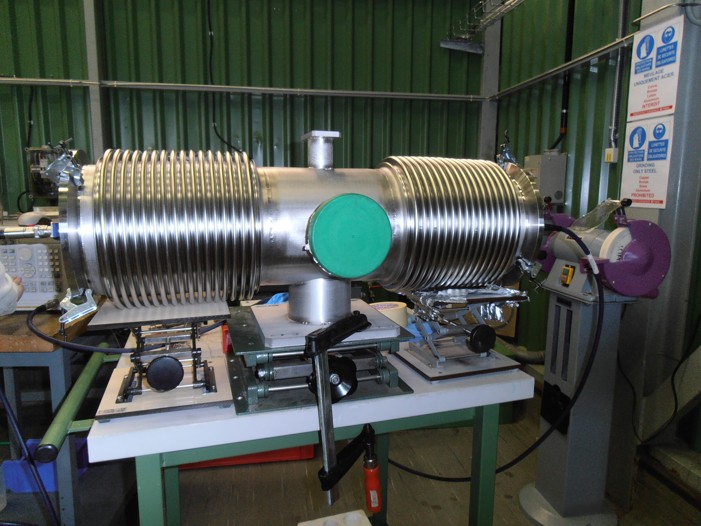